«Нахождение нелепиц»
Нелепица (небылица) – это бессмыслица, чепуха, шутливая выдумка.
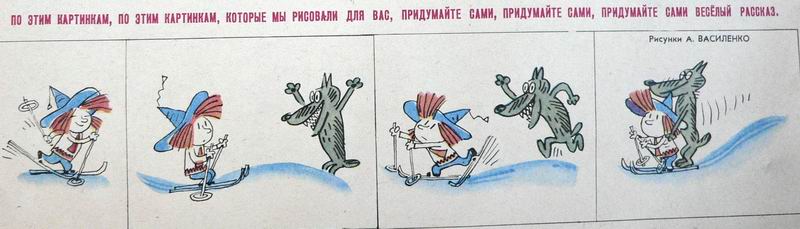 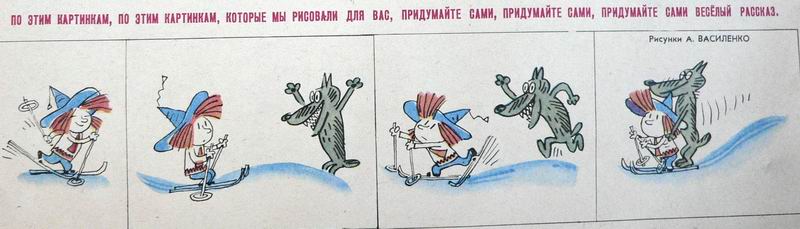 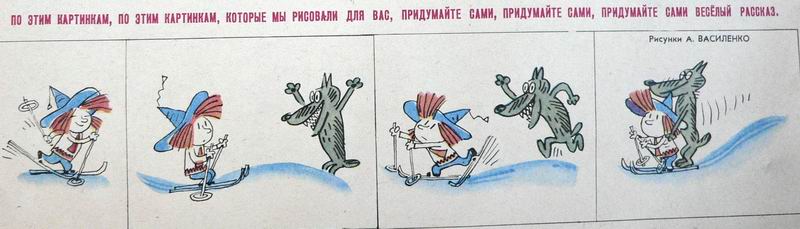 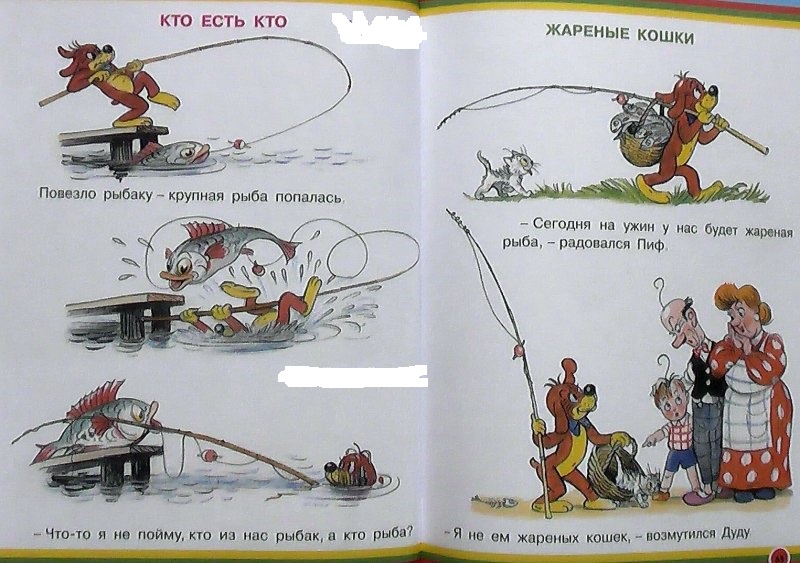 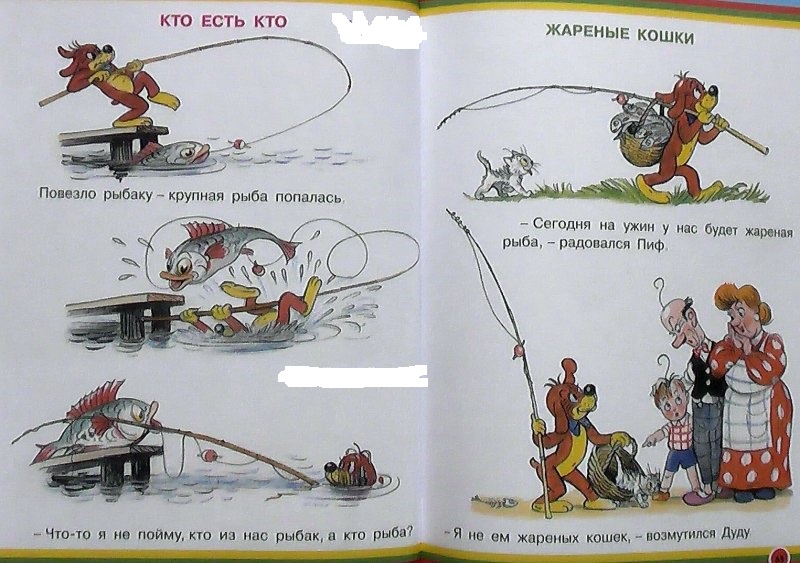 Ха – ха – ха
Хо – хо – хо
Хи – хи – хи
Хе – хе - хе